Language discrimination in dogs – an fMRI study on the effects of immersion in a new language
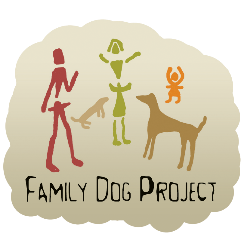 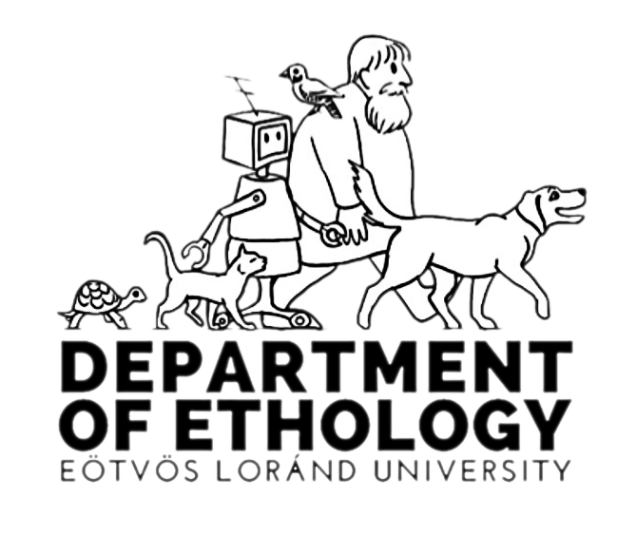 Marianna Boros1, Laura Verónica Cuaya1, Andrea Deme2,
Raúl Hernández-Perez1, Attila Andics1
1 MTA-ELTE ‘Lendület’ Neuroethology of Communication Research Group, 
2 MTA-ELTE ‘Lendület’ Lingual Articulation Research Group
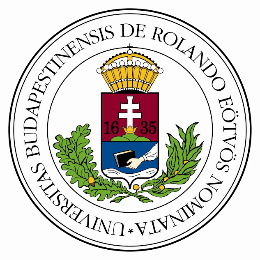 marianna.cs.boros@gmail.com
Introduction
Human infants are learning one word per waking hour at the peak period of language acquisition1. Doing that effortlessly is enabling them to get from babbling at 6 months of age to full sentences by the age of 3 years2. They are tuned to spoken language from birth and use computational strategies to detect the statistical and prosodic patterns in language input3.
In contrast there is a limit to language capacity in non-human species in terms of vocabulary, achieving symbolic communication ability and reciprocal receptive behaviors4.
However similarly to infants there is evidence for:
language discrimination by cotton-up tamarins5 and rats6;
sensitivity to transitional probabilities in cotton-up tamarins7 and rats8.
Dogs live in the same language environment as humans, they attend to spoken words and process them similarly to humans9,10. Consequetly the aim of the present study is to investigate if a neural attunement to the surrounding language can be observed in dogs, similarly to humans.
Method
Stimuli 3 languages with different phonetic structures and intonations:
 ‘Native language’ – Mexican Spanish
 Immersion language – Hungarian
 No contact language – Polish
Aquisition details Sparse sampling, 8 channel coil
Subjects N = 2 Mexican dogs recently moved to Hungary
Design Longitudinal fMRI study on language immersion:
Scanning every 1,5 moths (first scanning within the first month of their arrival)
Segmental experiment: pseudowords (not presented here)
Suprasegmental experiment: excerpt from the Little Prince
Results
T3 - T1
T1
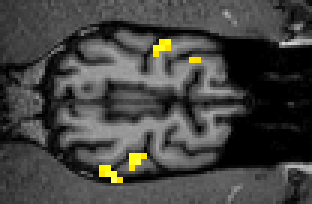 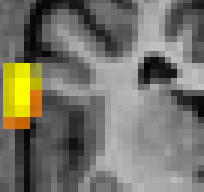 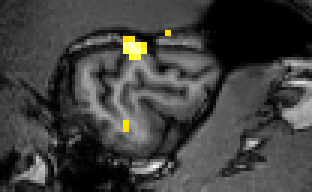 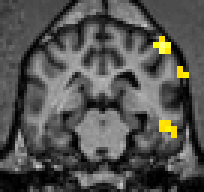 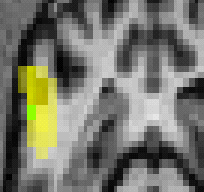 Spanish
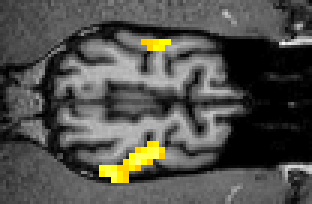 Spanish
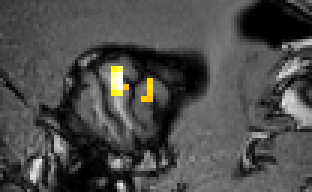 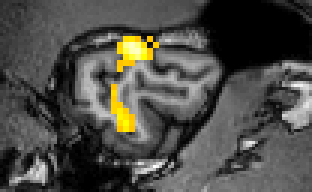 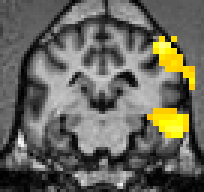 Hungarian
Hungarian
Polish
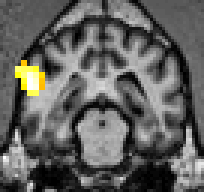 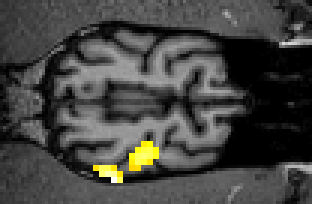 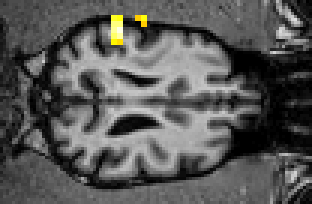 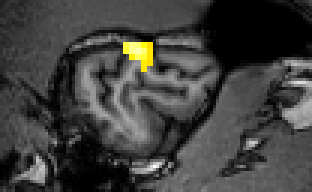 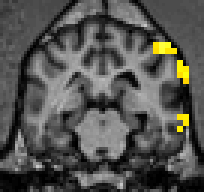 Polish
Conclusions
Rigth hemispheric activation for human language (see Andics et al, 2016)
More extended activations for the novel but not for the unknown language – learning?
Traces of neural specialization for the familiarity effect
Acknowledgements
References
Berwick et al., 2012 
Kuhl, 2003
Saffran et al., 1996
Savage-Rumbaugh, Rumbaugh and Boysen, 1980
Ramus et al, 2001



Toro et al. 2005
Hauser et al., 2001
Toro et al. 2003
Andics et al 2014
Andics et al., 2016
Funded by the Hungarian National Academy of Science 
Lendület grant no LP2017 - 13/2017 
awarded to Attila Andics